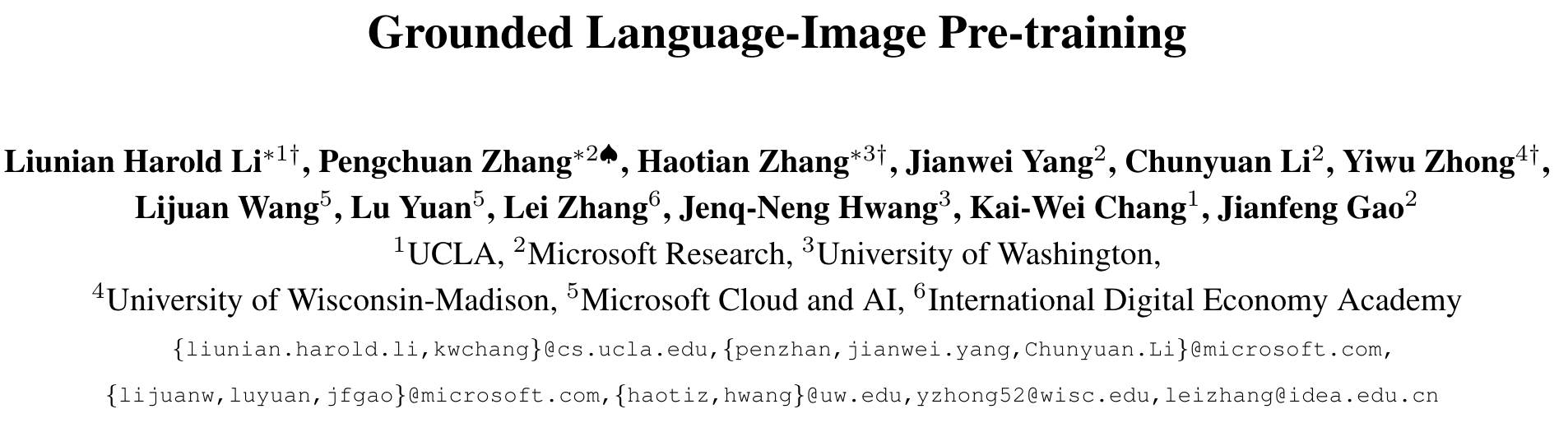 Object detection as grounding
Framework
Fusion
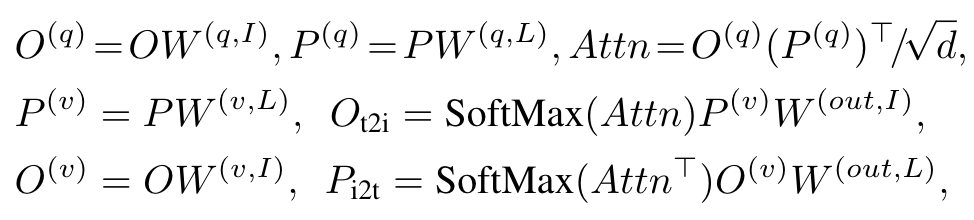 Experiment